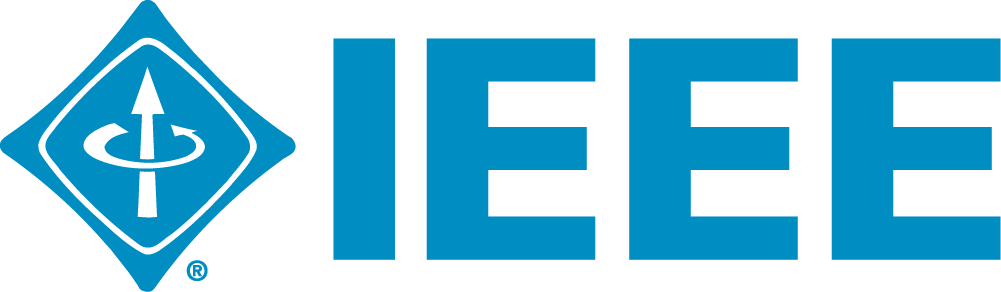 General Meeting
February 16, 2012
Attendance
What is IEEE?
Professional society for those with technical interests in electrical and computer sciences, engineering and related disciplines:

Computer Science
Information Technology
Physical Sciences
Mathematics
About UC IEEE
Student-run group
We host events:
Technical speakers
Professional speakers
Social events (TGIF!)
Tutoring for 1st, 2nd, 3rd year students
Officers 2011-2012
President:			Evan Sneath
Treasurer:			Kevin Pasko
Vice President:		Rob Riemen
Secretary:			Isaiah Whitsett
Secretary:			Devin Keel
Fundraising Chair:		Shawn Razek
Tutoring Chair:		Jon Lockhart
Webmaster:			Larry Christy
Why get involved?
Get to know…
Your peers
Your professors
Company representatives
Discover possible career paths
Leadership opportunities
Conferences
How to get involved
No formalities, just attend 2 events per quarter and get to know us!
Website: www.ieee.uc.edu
Announcements
Event calendar
Contact info
Meeting slides
Office location
401A Rhodes Hall (4th floor through 401)
Tables/Desks/Whiteboards
This is where tutoring is held
Tutoring
Thursdays @ 4:30pm-6:00pm
IEEE office (401A Rhodes Hall)
Tutoring for 1st, 2nd, and 3rd year students
Help not limited to these times

Need volunteers to help tutor
Upcoming events
4th General Meeting
February 28st @ 5:30pm
Guest speaker: L3 Cincinnati Electronics
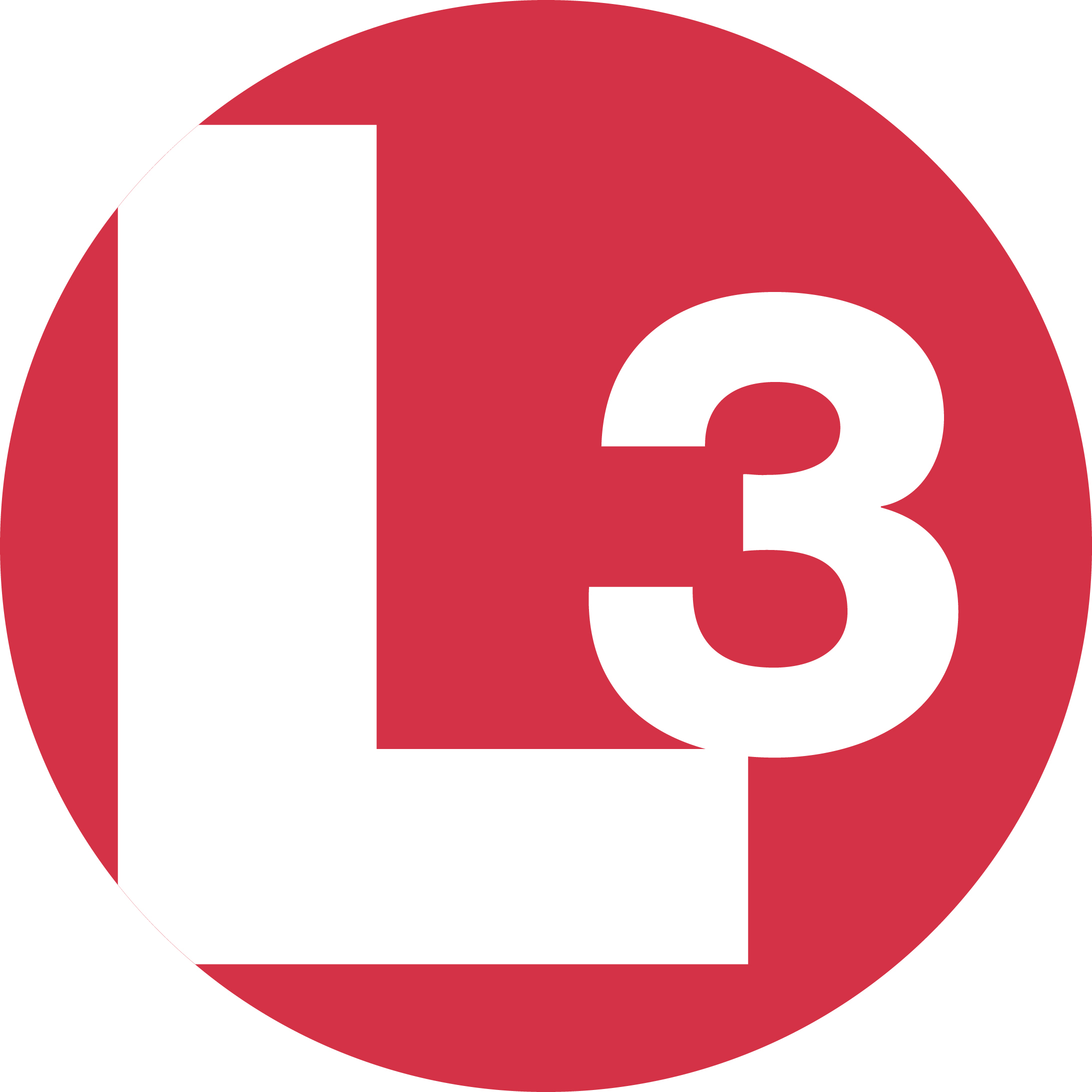 Guest presentation by:
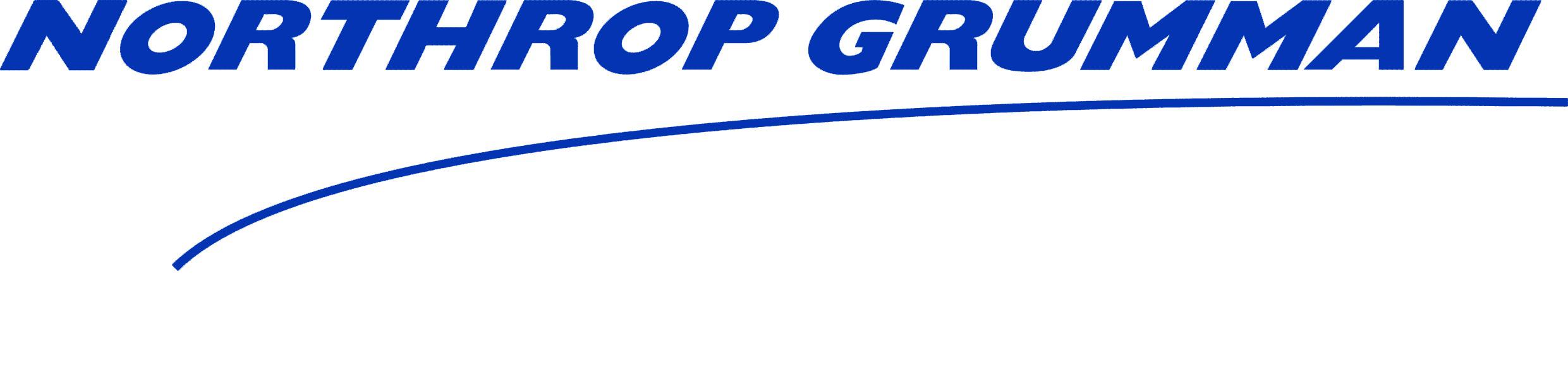